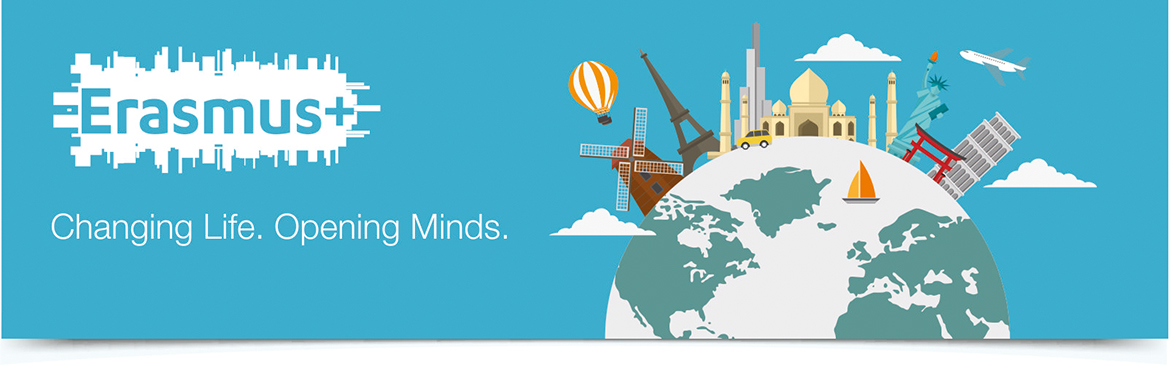 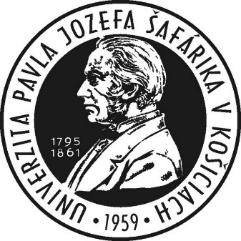 Som vybraný/á na Erasmus+ stáž, čo ďalej?99í9
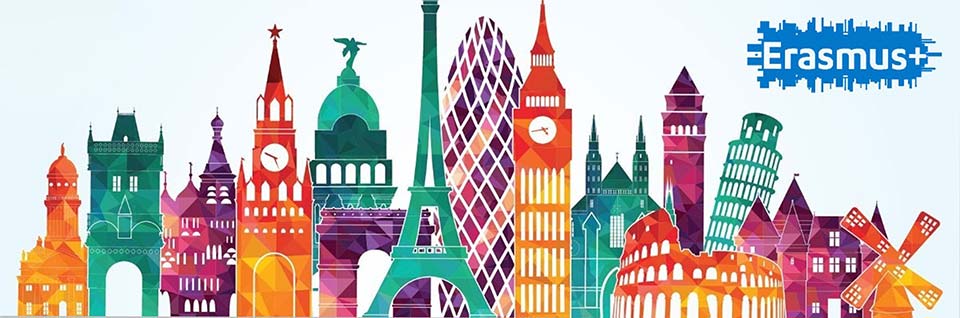 ERASMUS+ STÁŽ
PREDSTAVUJE:
pôsobenie účastníka mobility počas určitého časového obdobia v  organizácii, ktorá sa nachádza v krajine účastniacej sa programu Erasmus+ 
CIEĽ: 
nadobudnutie alebo zlepšenie jazykových, komunikačných, medzikultúrnych, sociálnych zručností, ktoré zvyšujú konkurencieschopnosť absolventa mobility na trhu práce alebo sa získané skúsenosti využijú pre vlastné podnikanie
TYPY STÁŽÍ
DLHODOBÁ MOBILITA (minimálne 2 mesiace)
odborná stáž (počas alebo po ukončení štúdia)
absolventská stáž (v odbore štúdia alebo v oblasti digitálnych zručností)
stáž v oblasti digitálnych zručností (počas štúdia alebo po ukončení štúdia)

KRÁTKODOBÁ MOBILITA (5 – 30 dní)
krátkodobá stáž pre doktorandov
ODBORNÁ STÁŽ
v príslušnom odbore štúdia
súčasť študijného plánu alebo dobrovoľná
pre všetky stupne štúdia (Bc,. Mgr., PhD.)
počas alebo po ukončení štúdia (status študenta alebo absolventa)
od 1. ročníka
pre interných aj externých študentov
ABSOLVENTSKÁ STÁŽ
realizácia po každom stupni štúdia (Bc., Mgr., PhD.)
účastník má status absolventa
mobilita sa môže realizovať do 12 mesiacov od ukončenia štúdia (po poslednej štátnej skúške)
prihlásenie do výberového konania počas posledného roku štúdia
dĺžka stáže závisí od dĺžky absolvovaných mobilít na poslednom stupni štúdia (maximálne 12 mesiacov za stupeň štúdia vrátane absolventskej stáže, jednoodborové programy 24 mesiacov)
zameranie : v odbore štúdia alebo v oblasti digitálnych zručností
STÁŽ V OBLASTI DIGITÁLNYCH ZRUČNOSTÍ
určená pre všetky študijné odbory a všetky stupne štúdia
status študenta alebo absolventa - počas alebo po ukončení štúdia 
možné oblasti zamerania: napr. digitálny marketing, digitálny grafický, mechanický dizajn, vývoj aplikácií, softvéru, tvorba webových stránok, kybernetická bezpečnosť, inštalácia, údržba a správa počítačových systémov a sietí a pod.). 
viac informácií tu
KRÁTKODOBÁ STÁŽ DOKTORANDOV
určená pre 3. stupeň štúdia
status študenta alebo absolventa (počas alebo po ukončení štúdia)
trvanie 5 – 30 dní
zamerané za prierezové praktické zručnosti, školenia, neakademické  činnosti, výskumné činnosti, výskum,...
proces je rovnaký ako pri dlhodobých mobilitách
OPRÁVNENÍ ÚČASTNÍCI MOBILÍT
ŠTUDENTI (interní aj externí Bc., Mgr. a PhD. stupňa), ktorí:
sú štátnymi občanmi SR študujúcimi na UPJŠ v Košiciach
sú zapísaní na celé štúdium na UPJŠ v Košiciach už od 1. ročníka štúdia
majú platné štúdium Bc./Mgr./PhD. 
študent nemôže mať počas mobility prerušené štúdium
v prípade potreby je nutné požiadať o predbežný zápis, ak sa mobilita realizuje medzi jednotlivými stupňami štúdia počas letného obdobia, kedy status študenta zaniká
ABSOLVENTI 
po ukončení Bc., Mgr., PhD. stupňa štúdia – status absolventa
v rámci 12 mesiacov po absolvovaní poslednej štátnej skúšky
absolventská mobilita musí byť ukončená pred zápisom na ďalší stupeň štúdia
HOSTITEĽSKÁ INŠTITÚCIA
OPRÁVNENÉ INŠTITÚCIE PRE STÁŽ:
podnik alebo organizácia, ktorá je zapojená do hospodárskej činnosti vo verejnom alebo súkromnom sektore, bez ohľadu na jej veľkosť, právnu formu, hospodárske odvetvie, v ktorom vykonáva svoju činnosť, vrátane sociálnej sféry hospodárstva. Pod podnikom sa rozumie aj vysokoškolská inštitúcia (musí byť držiteľkou charty ECHE) a ambasáda.
výber inštitúcie je v kompetencii študenta alebo katedry/ústavu/fakulty
pre realizáciu stáže sa medzi-inštitucionálna zmluva medzi prijímajúcou univerzitou a UPJŠ nevyžaduje
NEOPRÁVNENÉ INŠTITÚCIE
inštitúcie EÚ a iné orgány EÚ vrátane špecializovaných agentúr
organizácie, ktoré riadia programy EÚ, napr. národné agentúry (s cieľom zabrániť možnému konfliktu záujmov a/alebo dvojitému financovaniu)
TRVANIE ERASMUS+ STÁŽE
MINIMÁLNA DĹŽKA: 
pri dlhodobej mobilite: 2 mesiace (6O dní)
pri krátkodobej mobilite doktorandov: 5 dní
každý mesiac sa ráta ako 30 dňový 
pri neúplnom mesiaci výpočet grantu podľa počtu dní
nástrojom na výpočet dĺžky mobility a výšky grantu je grantová kalkulačka
MAXIMÁLNA DĹŽKA: 
12 mesiacov počas jedného stupňa štúdia
študenti s jedným cyklom štúdia (napr. všeobecné lekárstvo): 24 mesiacov počas celého štúdia
krátkodobá mobilita doktorandov: 30 dní/1 mobilita
účasť na krátkodobých a dlhodobých mobilitách, na štúdium aj na stáž v rámci jedného stupňa štúdia sa zrátava a nesmie prekročiť 12/24 mesiacov vrátane absolventskej stáže
FINANČNÁ PODPORA
finančný príspevok na mobilitu (grant)
nemusí pokryť všetky náklady 
rovnaké fixné granty pre všetkých študentov VŠ na Slovensku podľa cieľových krajín, určuje Národná Agentúra Erasmus+
systém financovania: 
80% pred mobilitou po podpise finančnej zmluvy
20% po mobilite po splnení všetkých podmienok
okrem prideleného Erasmus+ grantu môže študent dostávať od prijímajúcej inštitúcie finančnú alebo nefinančnú odmenu (napr. vo forme ubytovania, lístkov na MHD, stravovania a pod.)
nie je dovolené použiť Erasmus+ grant na pokrytie podobných nákladov na mobilitu, ak tieto boli financované z iných zdrojov Európskej únie
ZÁKLADNÉ SADZBY INDIVIDUÁLNEJ PODPORY NA DLHODOBÉ MOBILITY A PRÍSPEVKY NA  NAVÝŠENIE
ZÁKLADNÉ SADZBY INDIVIDUÁLNEJ PODPORY NA KRÁTKODOBÉ MOBILITY A PRÍSPEVKY NA  NAVÝŠENIE
Typy podpory pre študentov s nedostatkom príležitostí:
Typy podpory pre študentov s nedostatkom príležitostí
PRAVIDLÁ PRÍPRAVY ERASMUS+ STÁŽE
stáž by sa mala realizovať na „plný úväzok“ danej krajiny
zistiť povinnosti pred odchodom na domácej fakulte/katedre/inštitúte, ktoré súvisia s bežným štúdiom na domácej inštitúcii
účasť na stáži počas posledného ročníka študijného cyklu, musí byť konzultovaná na fakulte/katedre/ústave v súvislosti s povinnosťami s ukončením štúdia 
stáž realizovaná počas posledného ročníka študijného cyklu musí byť ukončená pred termínom štátnych skúšok
prerušenie mobility nie je povolené s výnimkou prázdnin a sviatkov, vo výnimočných prípadoch, musí byť komunikované s IRO a schválené Národnou Agentúrou Erasmus+
komunikácia s prijímajúcou organizáciou v súvislosti s prípravou programu stáže je v kompetencii študenta
ak sa študent rozhodne nevycestovať na mobilitu, oznámiť IRO zrušenie mobility e-mailom s uvedením dôvodu zrušenia
PROCESNÝ POSTUP PRED MOBILITOU
príprava Learning Agreementu (LA):
pripravuje sa papierová verzia dokumentu, OLA nie je zatiaľ pre stáže dostupný
v dostatočnom časovom predstihu pred nástupom (2 mesiace)
v spolupráci s katedrovým/ústavným/fakultným koordinátorom a prijímajúcou inštitúciou
program stáže musí byť v súlade so študijným programom študenta alebo je zameraný na oblasť digitálnych zručností
nový formulár LA dostupný tu aj na našej webovej stránke
študent vyplní: 
   - osobné údaje 
   - údaje o prijímajúcej inštitúcii
   - prvú časť Before the mobility - tabuľku A, B
Learning Agreement - časť Before the mobility

údaje do tabuľky A študent v prípade potreby konzultuje s prijímajúcou inštitúciou (program, hodnotenie, získané znalosti)
v tabuľke B je potrebné zvoliť jednu z troch možností, ktorá sa ďalej vyplní:
 stáž, ktorá je súčasťou študijného plánu 
 stáž, ktorá je dobrovoľná
3. absolventská stáž
v tabuľke B sa uvedie, či kredity budú zapísané na fakulte a koľko alebo či študent žiada zapísať 3 kredity na rektorátnej úrovni cez predmet: 
   R UPJŠ/Z-E-S/18 – International Erasmus traineeship elective course
za stáž v oblasti digitálnych zručností, ktorá nesúvisí s programom štúdia získava študent 3 kredity na rektorátnej úrovni
keďže poistenie si študent/ka zabezpečuje sám/sama, do tabuľky k poisteniu sa uvádza všade NIE
tabuľku C vypĺňa prijímajúca inštitúcia po zaslaní dokumentu z IRO
ak je prvá časť LA vyplnená, študent ju podpíše a doručí koordinátorovi na katedre/inštitúte/fakulte na schválenie a podpis
v prípade Prírodovedeckej fakulty a Filozofickej fakulty je potrebný aj podpis prodekana/prodekanky pre zahraničné vzťahy 
následne študent doručí LA na IRO osobne, poštou alebo e-mailom (Rektorát UPJŠ, Šrobárova 2, 040 01 Košice, e-mail: zuzana.szattlerova@upjs.sk)
IRO zabezpečí podpis inštitucionálnej koordinátorky a posiela LA e-mailom kontaktnej osobe a mentorovi v prijímajúcej inštitúcii na schválenie, doplnenie údajov a podpis
keď sa LA vráti z prijímajúcej inštitúcie podpísaný, je možné pripraviť finančnú zmluvu na poskytnutie finančnej podpory na mobilitu
v prípade ak je prijímajúcou inštitúciou univerzita, je potrebné overiť si cez ich webovú stránku aký je postup, či sú potrebné prípadne ďalšie dokumenty (application form, životopis, transcript, poistenie,...) alebo prihlásenie cez online formulár pre incoming študentov (vyžadované napr. na Sapienza Univerzite, Karlovej univerzite,..)
FINANČNÁ ZMLUVA
Informácie a Doklady potrebné k príprave finančnej zmluvy 
presný dátum začiatku a ukončenia mobility
vyplnené tlačivo Bankové údaje
európsky preukaz zdravotného poistenia
komerčné poistenie (napr. Erapo od Union Poisťovne ), ktoré musí pokrývať celé obdobie trvania mobility a zahŕňať tieto typy poistenia:
poistenie liečebných nákladov
úrazové poistenie
poistenie zodpovednosti za škodu
5.      doklad o zaplatení komerčného poistenia (printscreen platby)
6. potvrdenie o znevýhodnení, ak je to relevantné
7. súhlas so spracovaním osobných údajov súvisiaci so znevýhodnením
8. čestné vyhlásenie k doprave v prípade, ak budete cestovať zeleným  spôsobom (autobus, vlak, zdieľané auto, loď, bicykel,..) 
9. cestovné lístky v prípade zeleného cestovania (stačí po mobilite)

uvedené dokumenty je potrebné doručiť e-mailom, poštou alebo osobne (Rektorát UPJŠ, Šrobárova 2, 040 01 Košice, e-mail: zuzana.szattlerova@upjs.sk)
PODPIS FINANČNEJ ZMLUVY
študent bude oboznámený e-mailom o termíne podpisu finančnej      zmluvy v nadväznosti na termín doručenia vyššie uvádzaných dokumentov
po obojstrannom podpísaní finančnej zmluvy študent obdrží 80% grantu  na bankový účet
v prípade stáže čerstvých absolventov, ak nechce byť absolvent samoplatcom odvodov do zdravotnej poisťovne, je potrebná registrácia na úrade práce ako uchádzač o zamestnanie s tým, že sa počas istej doby bude nachádzať na absolventskej Erasmus+ stáži, čo sa posudzuje ako zapojenie do vzdelávacieho programu (na úrade sa vyžaduje dokladovať kópiu finančnej zmluvy)
ONLINE LINGUISTIC SUPPORT - OLS
podporný nástroj k Erasmus+ mobilite 
ponúka zdokonalenie v cudzom  jazyku,
určený pre dlhodobé mobility a krátkodobé mobility dlhšie ako 14 dní
JAZYKOVÝ TEST 
 zasiela sa e-mailom po podpise finančnej zmluvy
 pred mobilitou – povinný
 z jazyka mobility alebo prijímajúcej krajiny
 výsledok neovplyvňuje realizáciu stáže
 má informatívny charakter
JAZYKOVÝ KURZ 
pri registrácii v systéme OLS si študent zvolí, či má záujem o kurz 
z jazyka štúdia a prijímajúcej krajiny
dobrovoľný
bezplatný
dostupný  počas celého obdobia trvania mobility

test po ukončení mobility nie je povinný
ZMENY POČAS MOBILITY
študent musí IRO ihneď oznámiť e-mailom všetky zmeny nasledovných skutočností:
e-mailovej adresy
bankových údajov
programu stáže (zmeny musia byť ukončené a formálne zdokumentované do jedného mesiaca po príchode študenta na prijímajúcu inštitúciu) – tlačivo During the Mobility 2. časť LA 
dĺžku pobytu (možnosť predĺženia alebo skrátenia)
SKRÁTENIE MOBILITY
pri skrátení mobility, ale pri dodržaní minimálnej dĺžky mobility (DD mobility 2 mesiace, KD mobility 5 dní), je študent povinný vrátiť alikvotnú časť grantu za skrátené obdobie
pri skrátení mobility, ale pri nesplnení minimálnej dĺžky trvania mobility (s výnimkou ukončenia mobility z dôvodu zásahu vyššej moci, čo je potrebné preukázať), je študent povinný vrátiť celý obdržaný grant
pri DD mobilitách je tolerancia 5 dní, kedy sa výška grantu nemení
PREDĹŽENIE MOBILITY
pri predĺžení dlhodobej mobility je potrebné zaslať minimálne mesiac pred pôvodne plánovaným ukončením mobility súhlas prijímajúcej a vysielajúcej inštitúcie s predĺžením, postačuje e-mailom kontaktnej osobe na IRO
následne sa pripraví dodatok k finančnej zmluve
študent po obojstrannom podpise dodatku obdrží 100% individuálnej finančnej podpory za predĺžené obdobie
POSTUP PO MOBILITE
do 30 dní od ukončenia stáže je potrebné doručiť na IRO originál certifikátu o trvaní mobility
použiť tlačivo 3. časť LA – After the Mobility
dátum vystavenia nemá byť skorší ako posledný deň mobility
dokument musí mať vyplnené všetky údaje
potvrdený podpisom a pečiatkou prijímajúcej inštitúcie
podať správu študenta - EU SURVEY, ktorá príde na Váš e-mail z online systému evidencie mobilít (môže zablúdiť aj do spamu)
výstupný jazykový test nie je povinný, príde na Váš e-mail z OLS systému
po splnení týchto podmienok Vám zašleme doplatok 20% grantu
DOLEŽITÉ LINKY
Informácie a tlačivá k Erasmus+ stážam na stránke UPJŠ - tu

Databázy na vyhľadanie vhodného podniku na stáž:
https://www.upjs.sk/en/university/international-relations/internship-offers/
Erasmusintern.org – vyhľadávanie stáží vo všetkých odboroch
School Education Gateway - vyhľadávanie škôl, ktoré ponúkajú stáže pre študentov/absolventov učiteľských odborov (učitelia, jazykoví asistenti)
Študentské organizácie:
https://esn.org/ - Erasmus Student Network
https://www.esaa-eu.org/ - Erasmus+ Student and Alumni Aliance

Európska komisia, Národná Agentúra Erasmus+ a UPJŠ nezodpovedajú za kvalitu a obsah ponúkaných príležitostí.
KONTAKTNÉ ÚDAJE
univerzitná úroveň 
doc. Ing. Silvia Ručinská, PhD. 
prorektorka pre zahraničné vzťahy a mobilitu

Referát pre zahraničné vzťahy - International Relations Office (IRO):
Spoločná adresa IRO: zahrodd@upjs.sk, FB: @upjserasmus  

Mgr. Mária Vasiľová, PhD.
inštitucionálna koordinátorka Erasmus+
tel.: +421 055 234 1159 
e-mail: maria.vasilova@upjs.sk

PhDr. Zuzana Szattlerová 
kontaktná osoba pre študentov odchádzajúcich na Erasmus+ stáž
tel.: +421 055 234 1129 
e-mail: zuzana.szattlerova@upjs.sk
                
fakultní / katedroví / ústavní koordinátori
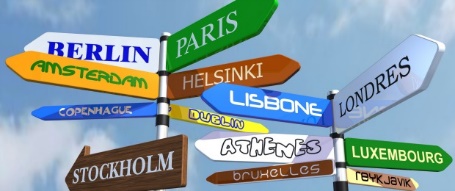 ďakujem za pozornosť